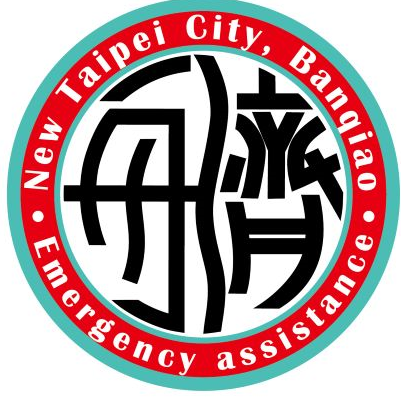 舟濟協會
第一屆第一次
會員大會
       
  民國109年9月19日
1
一、大會開始
2
二、主席就位，         宣布大會開始。
3
三、主席致詞
4
四、介紹來賓
一、貴賓               袁瑞晃     教授
二、榮譽理事        王志遠    總經理
三、文聖國小        沈玉芬    校長   
四、惜食台灣行動協會
                               葉秀惠    副理事長
五、江翠國小        曾慶瓏    輔導處主任
5
五、來賓致詞
6
貴    賓    
        袁瑞晃   教授
7
榮譽理事
       王志遠 總經理
8
文聖國小
校長
沈玉芬 女士
9
惜食台灣行動協會
副理事長
     葉秀惠 女士
10
江翠國小
輔導處主任
曾慶瓏  女士
11
六、報告事項
1 .籌備工作

2.籌備期間經費收支報告
12
1.   籌備工作
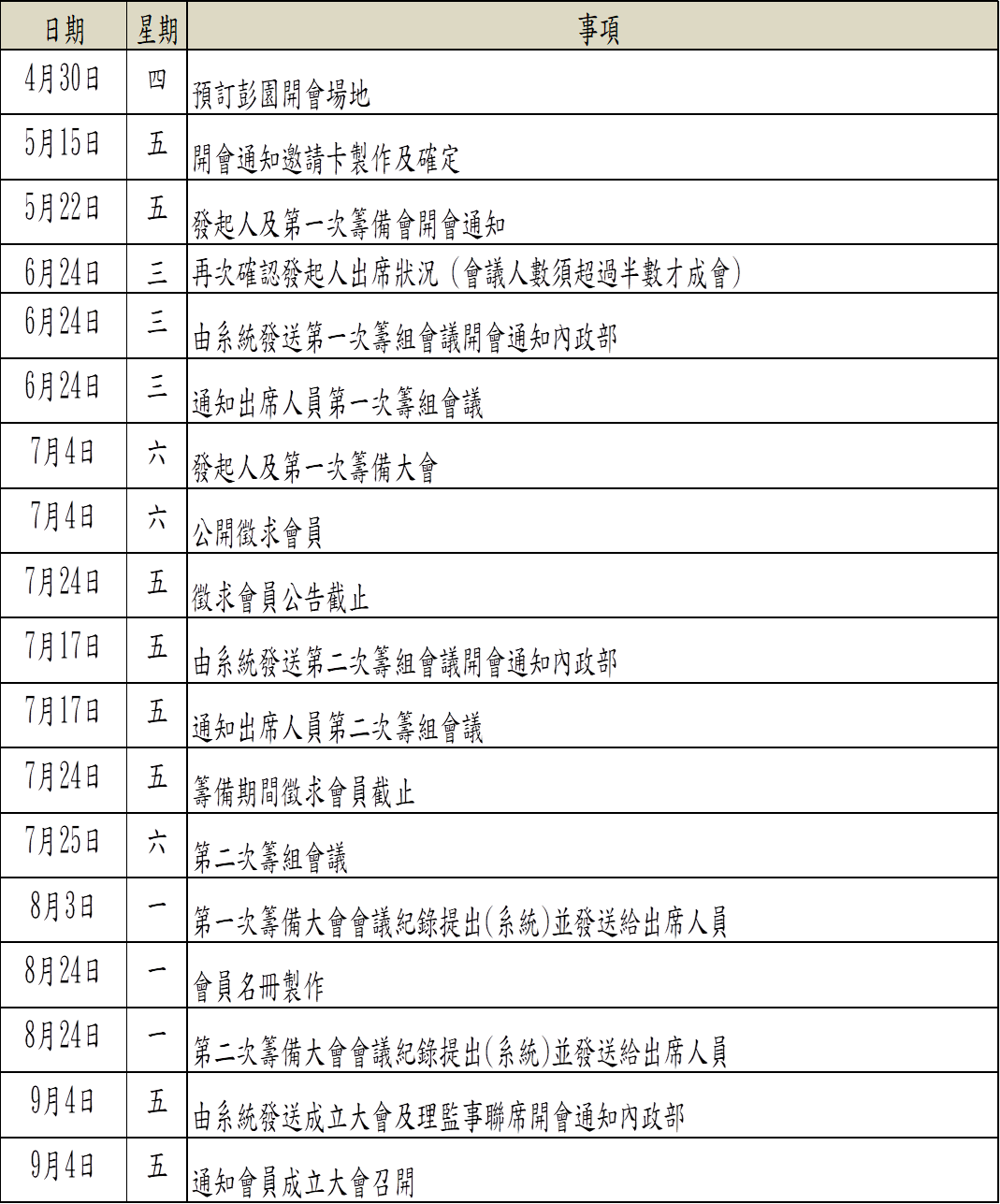 13
2.  籌備期間經費收支報告
14
七、討論提案
提案1：有關109年度、110年度（次年度）
               工作計畫、收支預算表1案，提請討論。


提案2：有關章程草案，提請討論。
15
提案1：有關109年度、110年度（次年度）                工作計畫、收支預算表1案。
說明:本案業經籌備會審查，提請大會通過   
          後報主管機關核備。
16
舟濟協會年度預算表
17
提案1： 有關109年度、110年度（次年度）               工作計畫、收支預算表1案，提請表決。
決議:   全員無異議通過。
18
提案2：有關章程草案，提請討論。
說明:本案業經籌備會審查，提請大會通過    
          後報主管機關核備。
19
提案2：有關章程草案，提請表決。
決議 : 全員無異議通過。
20
八、臨時動議
21
九、選舉第一屆理事、監事
22
23
理事、常務理事、候補理事
24
25
監事、常務監事、候補監事
26
中場休息
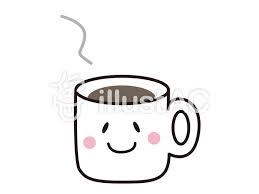 27
十、第１屆第１次理監事 聯席會議開始
28
十一、選舉第1屆常務理事、           理事長及常務監事
29
30
31
32
十二、移交
33
十三、第1屆理事長致詞
34
十四、提案討論
提案1：聘用工作人員(財務長、秘書長)一  
                案。
提案2：會址及連絡電話1案。
35
提案1：聘用工作人員(財務長、秘書長)一案
說明:工作人員不得由選任之職員（理監事） 
          擔任。
36
提案1：聘用工作人員:財務長、秘書長一案
決議：聘請 
                   胡妙蓮小姐擔任財務長一 職。
                   謝宜庭小姐擔任秘書長一職。
37
提案2：會址及聯絡電話一案
說明：本會會址需併同「會址使用同意 
              書」，送內政部備查。
38
提案2：會址及聯絡電話一案
決議：會址及聯絡電話如下:

              (1) 會址:新北市板橋區文化路2段
                               182巷3弄95號5樓
              (2)聯絡電話：02-2259-0498
39
舟濟協會
五大宗旨簡介
40
提供物資給街友及中低收入戶者
提供無名屍及中低收入戶者喪葬補助
提供公私立慈善機構物資及人力支援協助
社會急難救助之服務
其他協助慈善公益事項
41
宗旨一: 提供物資給街友
　　　及中低收入戶者
42
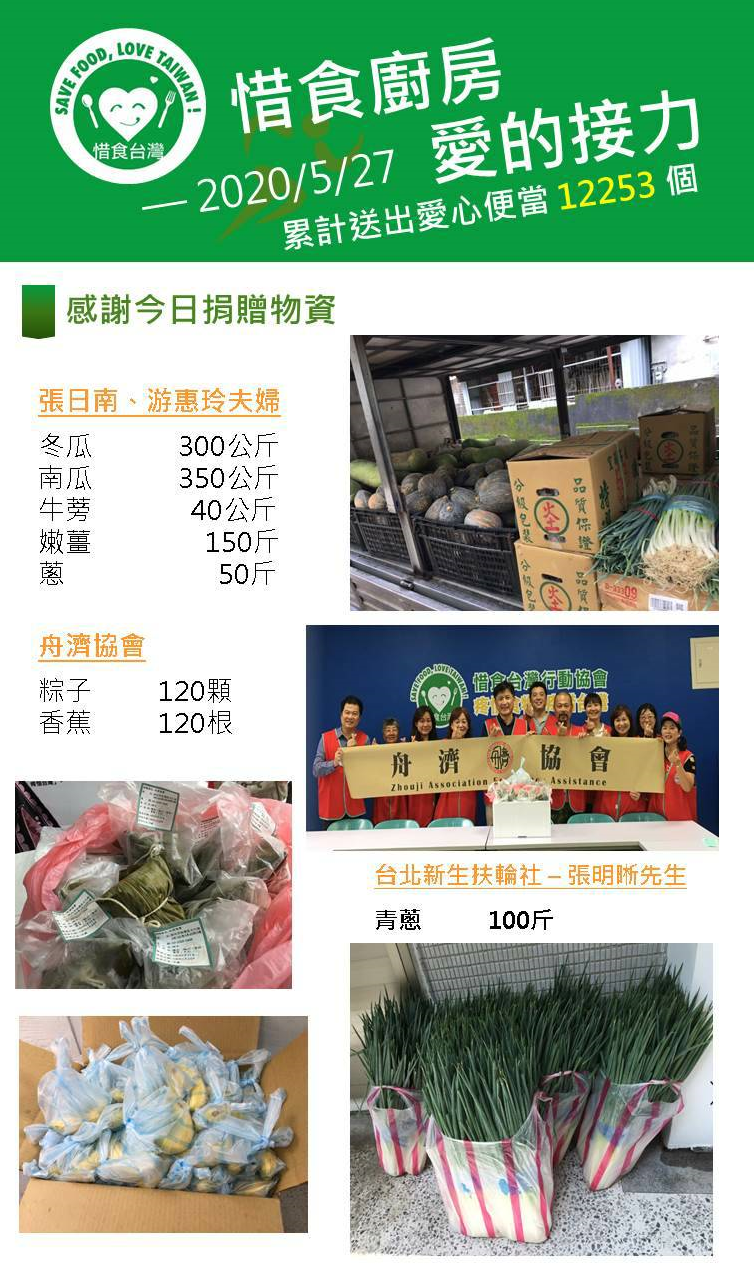 惜食廚房05/27捐贈粽子及水果
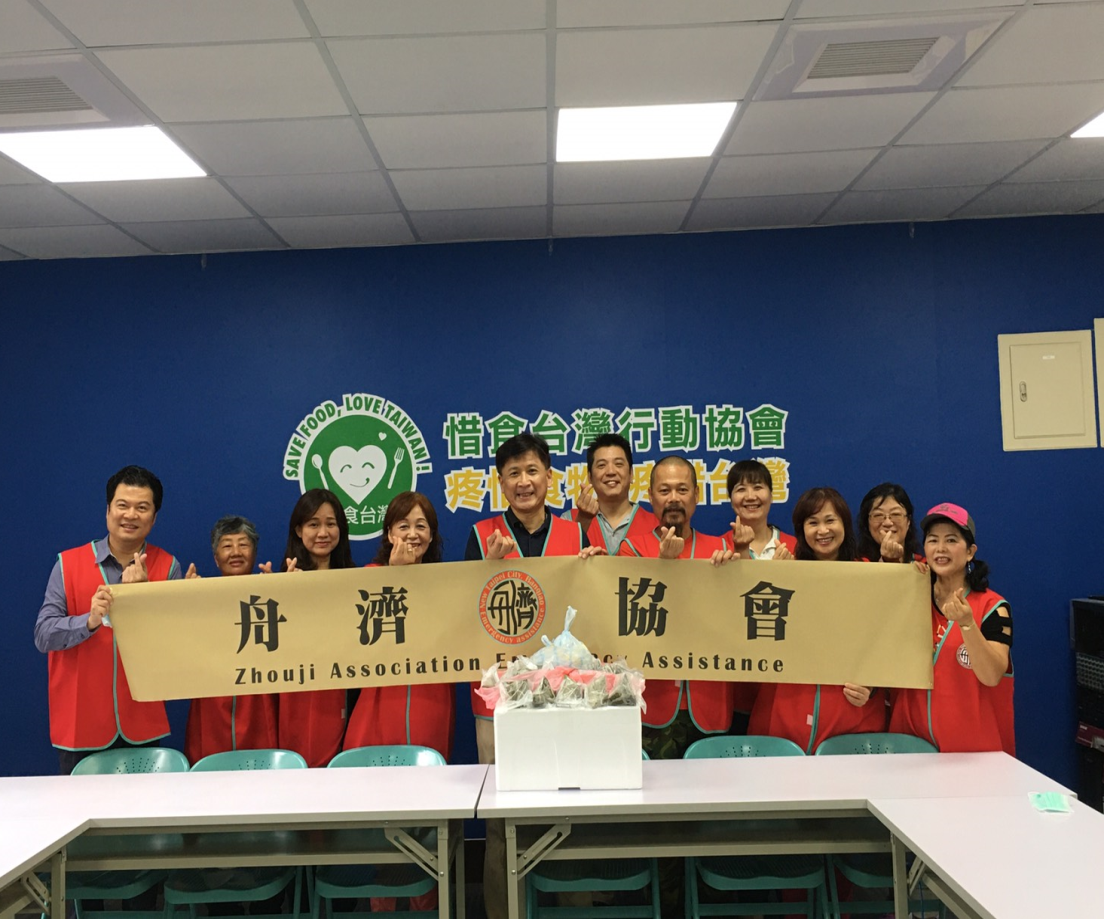 43
06/19端午街友關懷活動
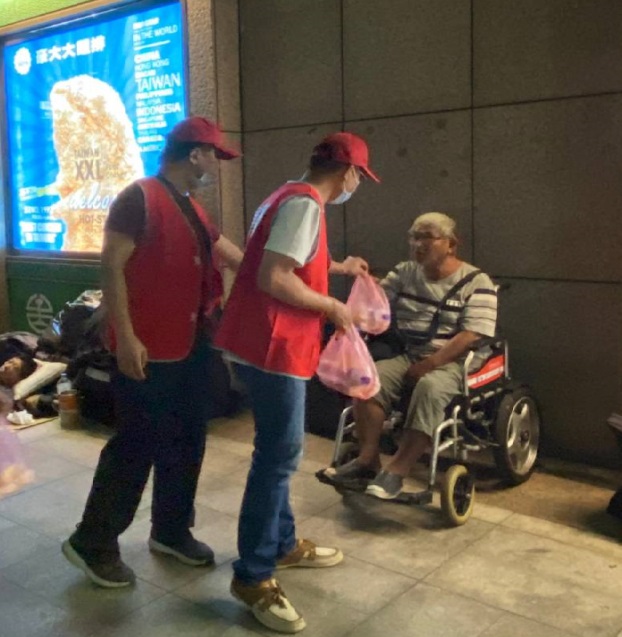 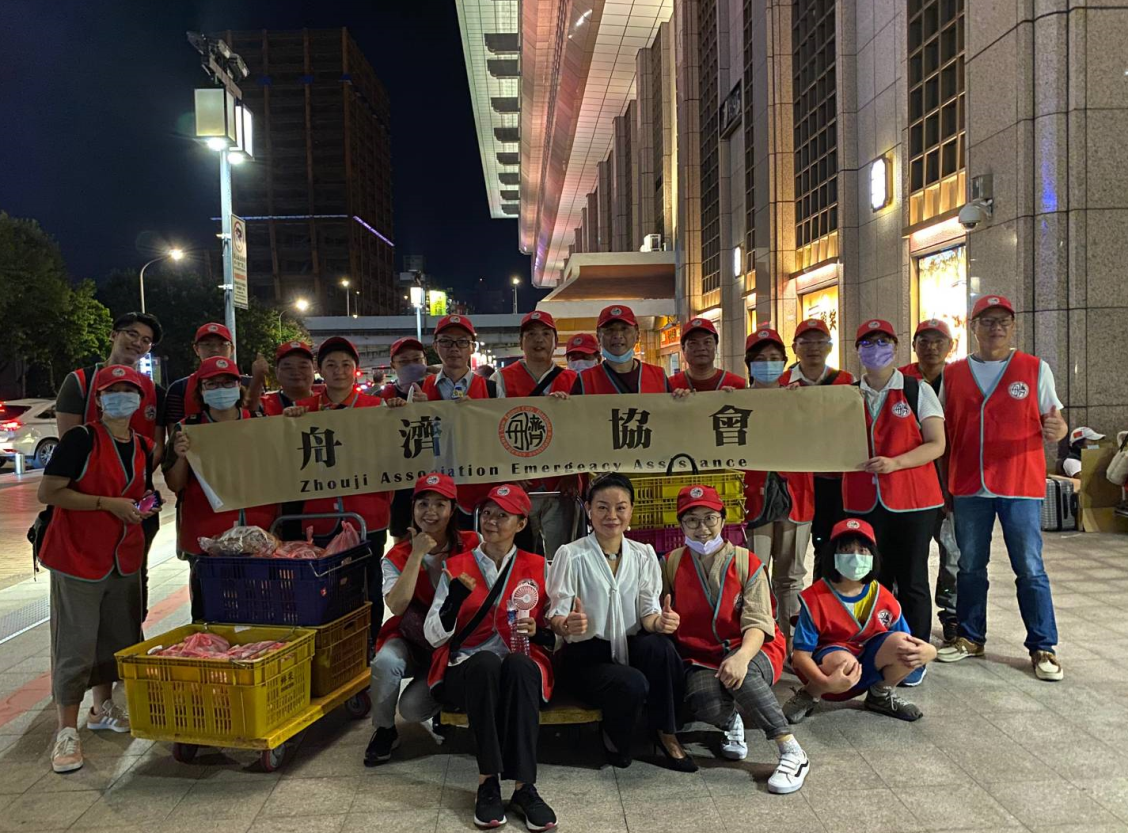 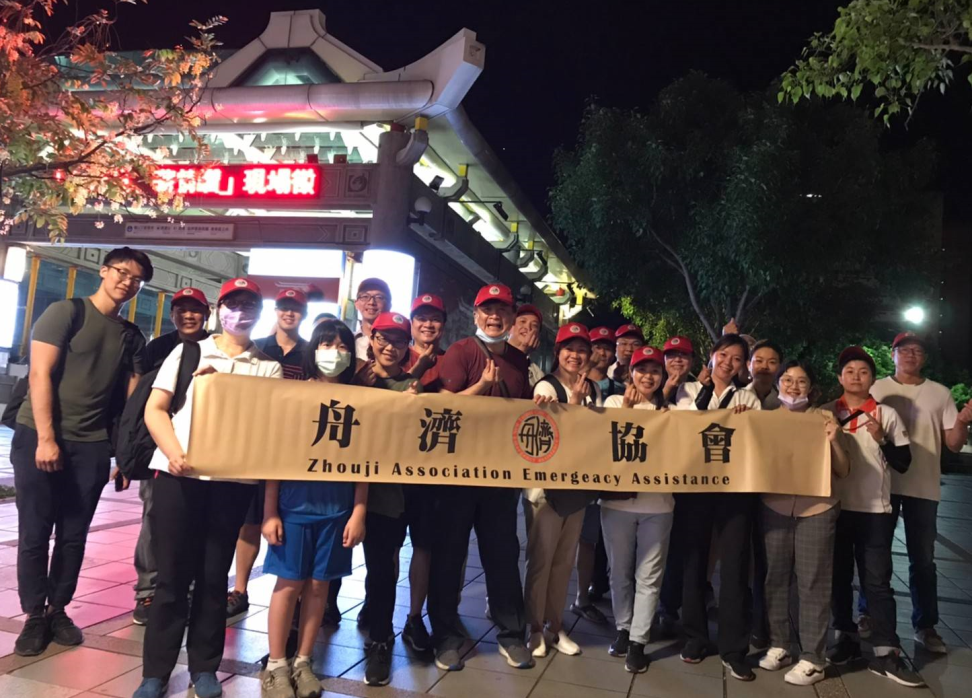 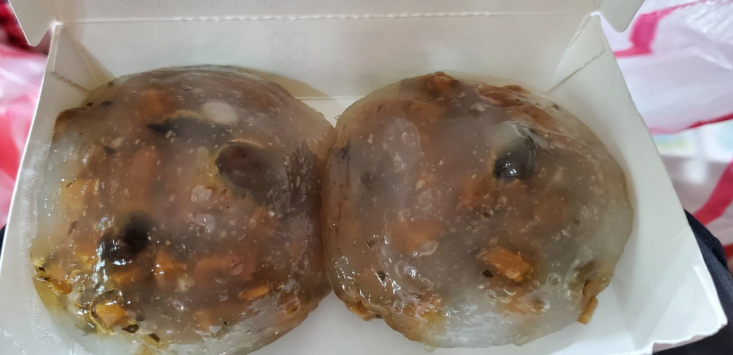 44
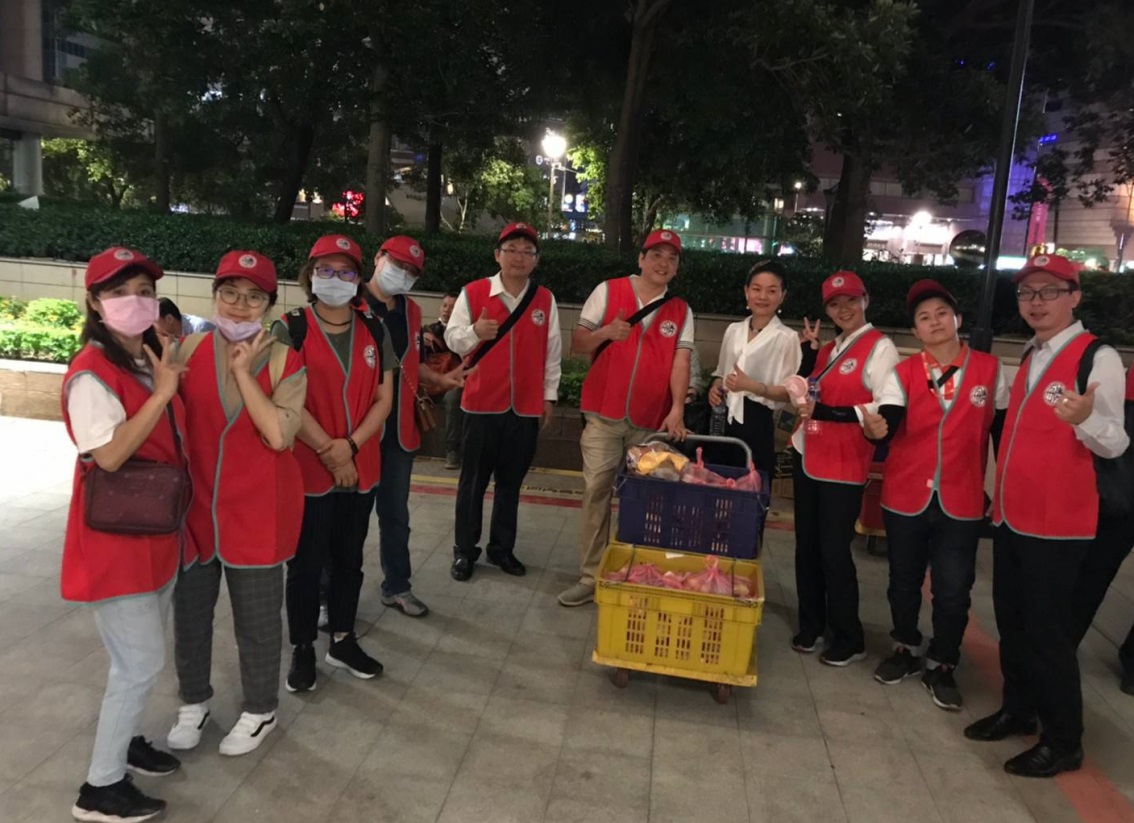 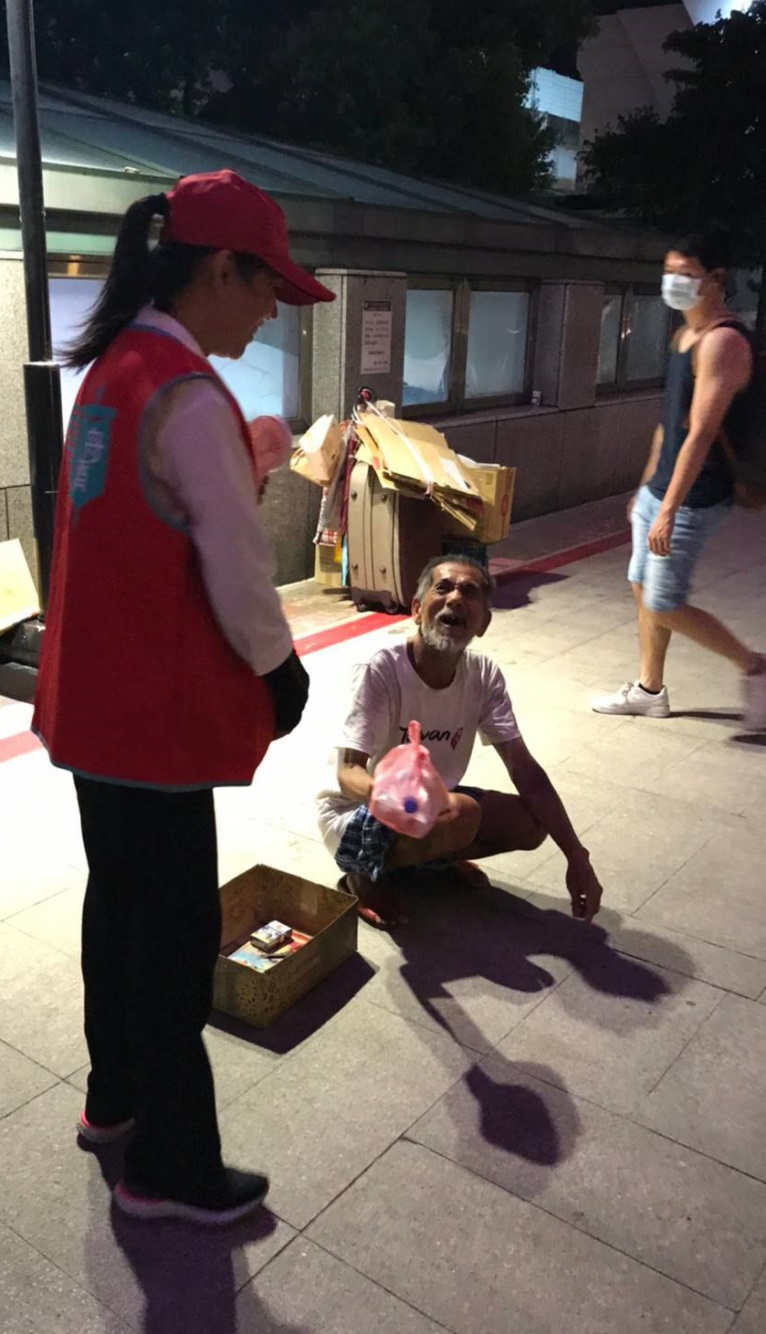 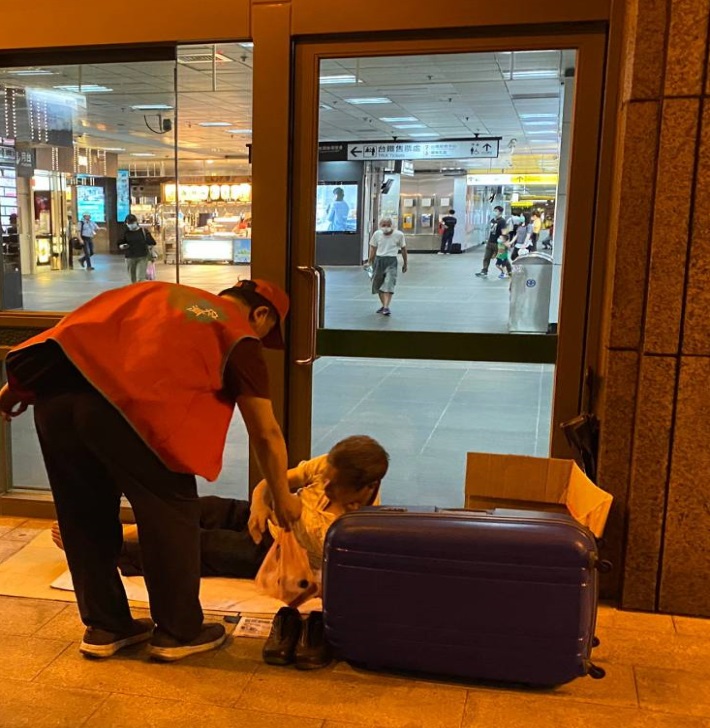 45
109.08.11惜食廚房拜訪
簡理事長及羅秘書長
1.今後惜食廚房送餐計畫
9月正式啟動雙北共28里弱勢族群(老人, 邊緣人等)送餐。

送餐數量: 9月底前暫定300個，之後最大送餐量可達800個-1,000個
舟濟協會預計提供
1.每月300公斤白米
2.每月450公斤漁產
3.每月300份水果
4.不定期捐贈其他物
   資(如透抽…等)
46
109.08.24捐贈透抽於惜食廚房
代表捐贈者: 許佑承理事
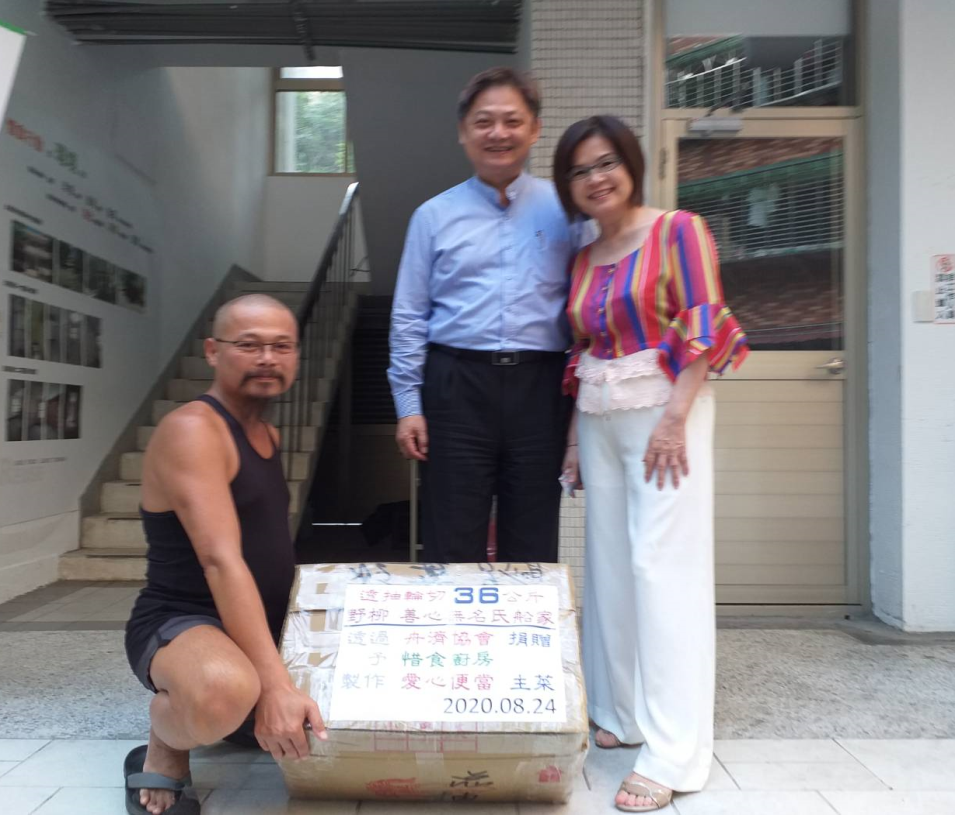 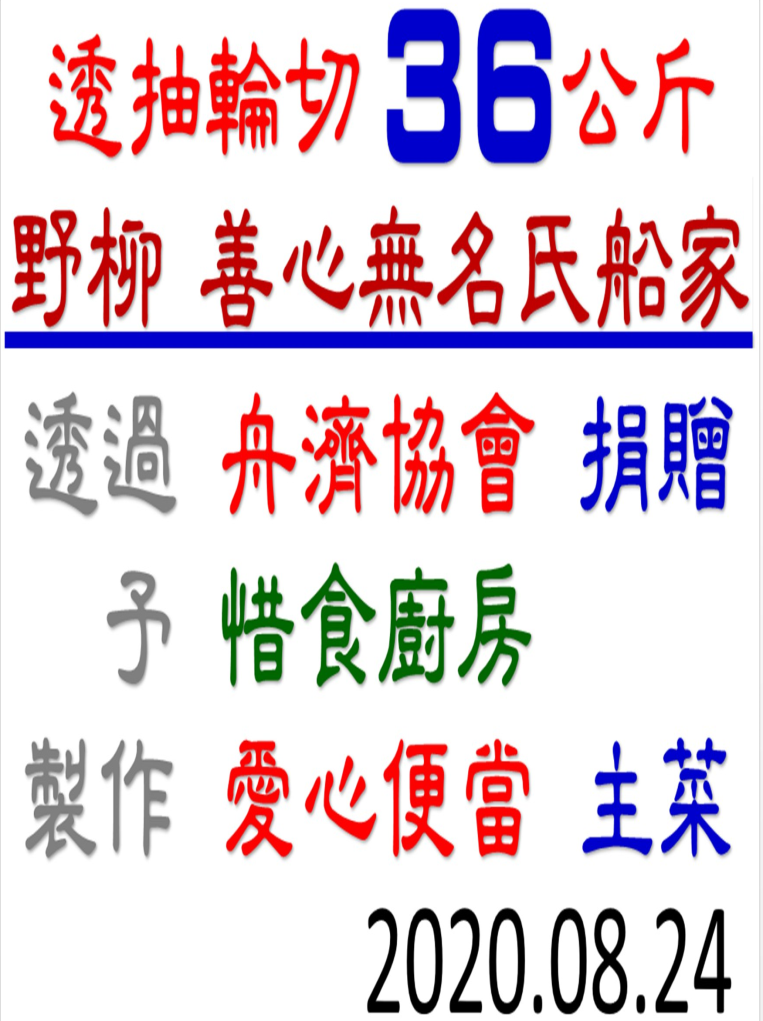 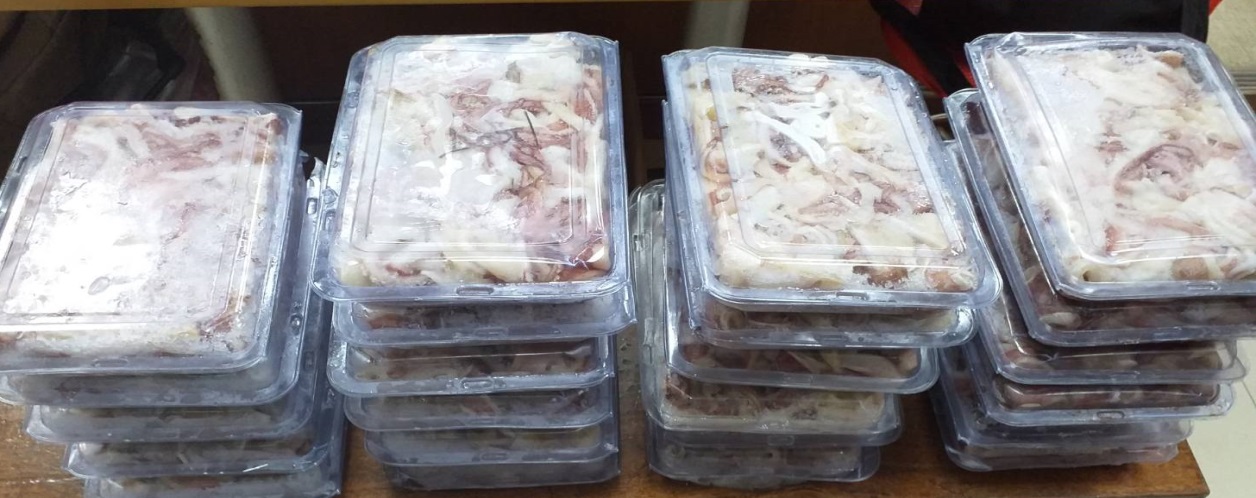 47
109.09.09 捐贈食材於惜食廚房
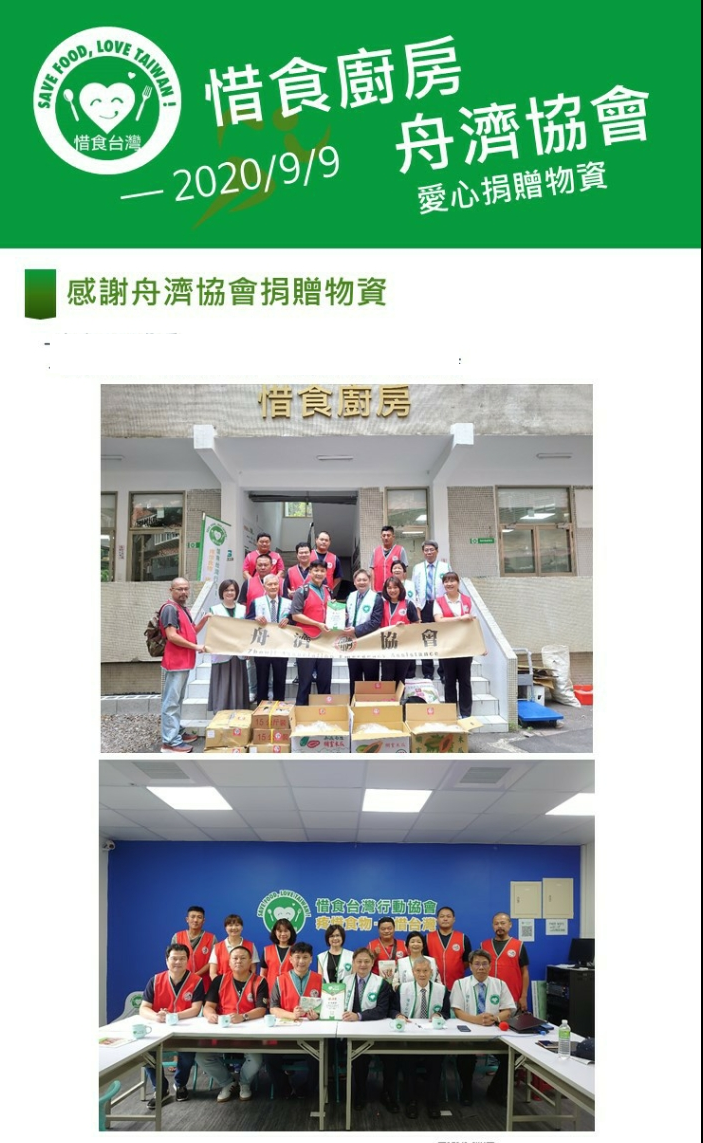 白米:300公斤
紅甘魚63.2公斤
鯖魚30公斤
火龍菓5箱
香蕉3箱
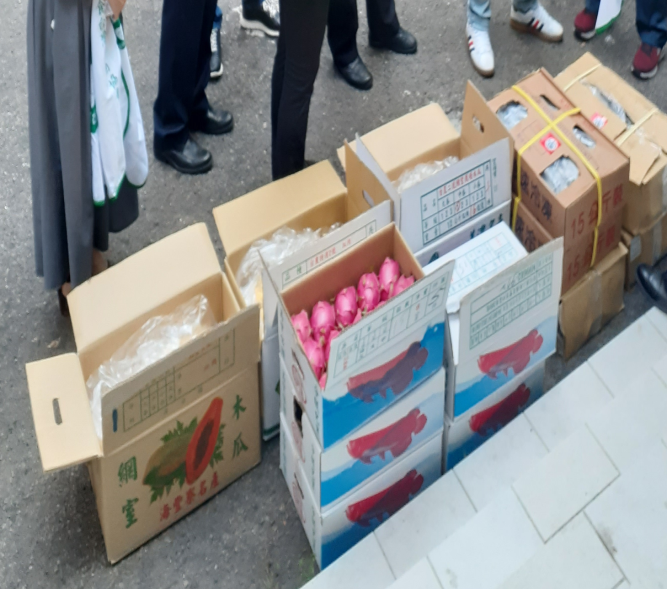 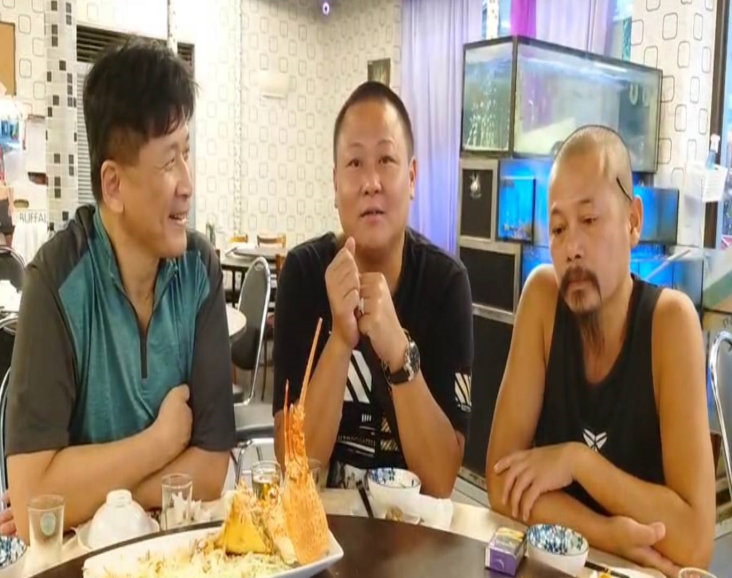 48
109.09.17 雙北永續送餐啟動儀式
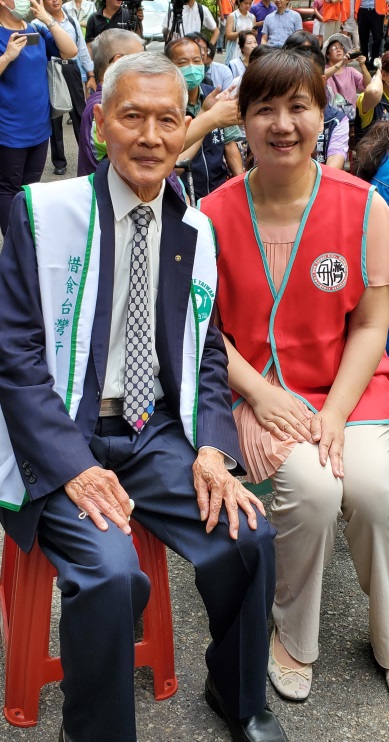 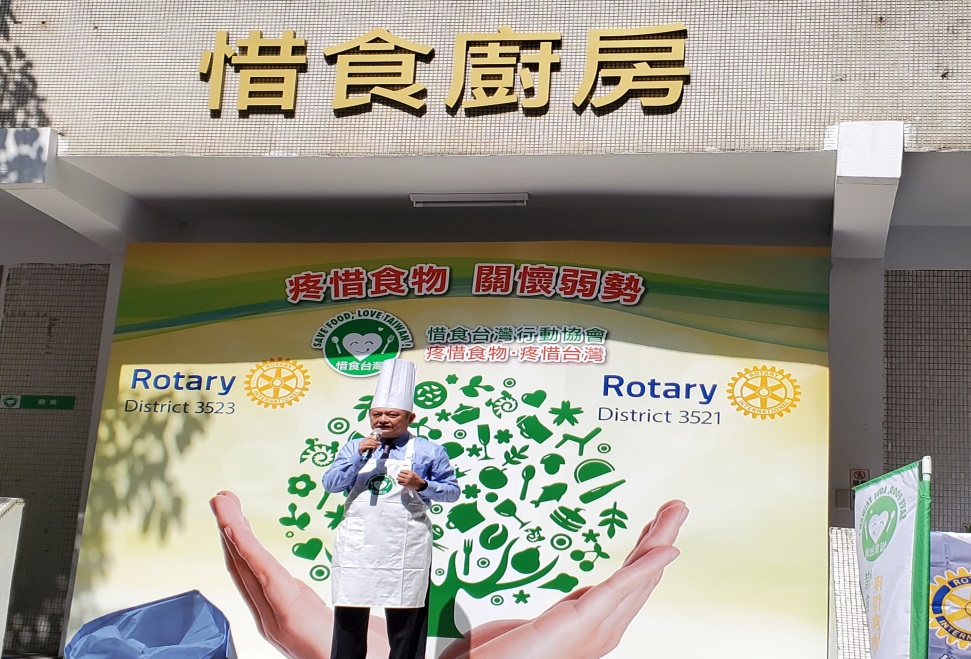 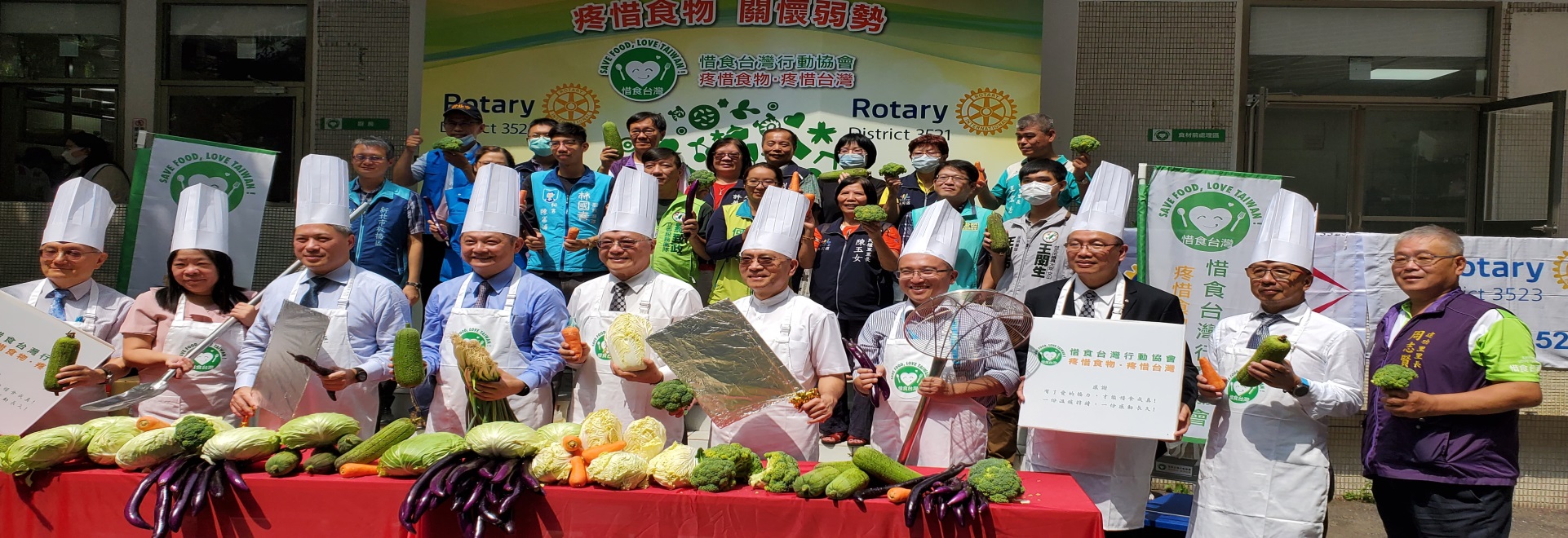 49
109/06/18國泰里 陳里長訪問中低收入戶物資捐贈意見交換
50
板橋文翠里-王文源里長訪問
里辦公的功用: 老人共餐, 老人聚會唱卡拉OK
使用狀況: 除了每月一次共餐,沒有預期的好
未來使用期望:
    ① 已申請C級照護據點, 可增加健身器具。
　②可以活用里辦公室, 針對弱勢老人、學童課後
          照顧。
      ③引薦江翠國小輔導課曾主任, 對於校內課後照
            顧的學費補助及用餐等問題進行意見交換。
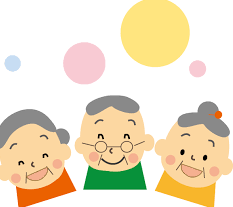 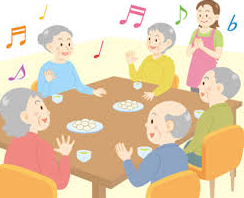 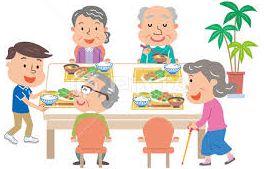 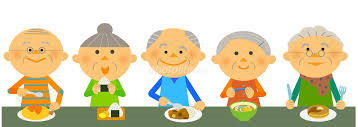 51
宗旨二: 提供無名屍及中低  
                收入戶者喪葬補助
52
53
電訪:張天師府道教總會
此協會提供民眾捐棺捐款。
所有申請款項的審核都是非常嚴謹。
因為所有的捐贈者與受贈者的捐款受贈資訊都是要上疏文給神明。
目前捐款過多, 希望本會捐款可以用在更需要協助的地方。
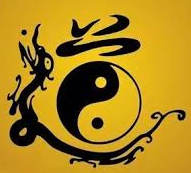 54
宗旨三: 提供公私立慈善機構  
               物資及人力支援協助
55
56
板橋區文聖國小沈校長拜訪 2020/08/04
清寒學生課後照顧的支援意見交換。
課後照顧的晚餐安排。
校內急難救助個案協助。
幸福小天使計劃協助。
57
江翠國小輔導課曾主任拜訪  109/09/08
校內弱勢學生現狀說明
校內弱勢學生照顧資源不足狀況說明
第四類學生課後照顧班學費補助事項意見交換
急難救助個案協助
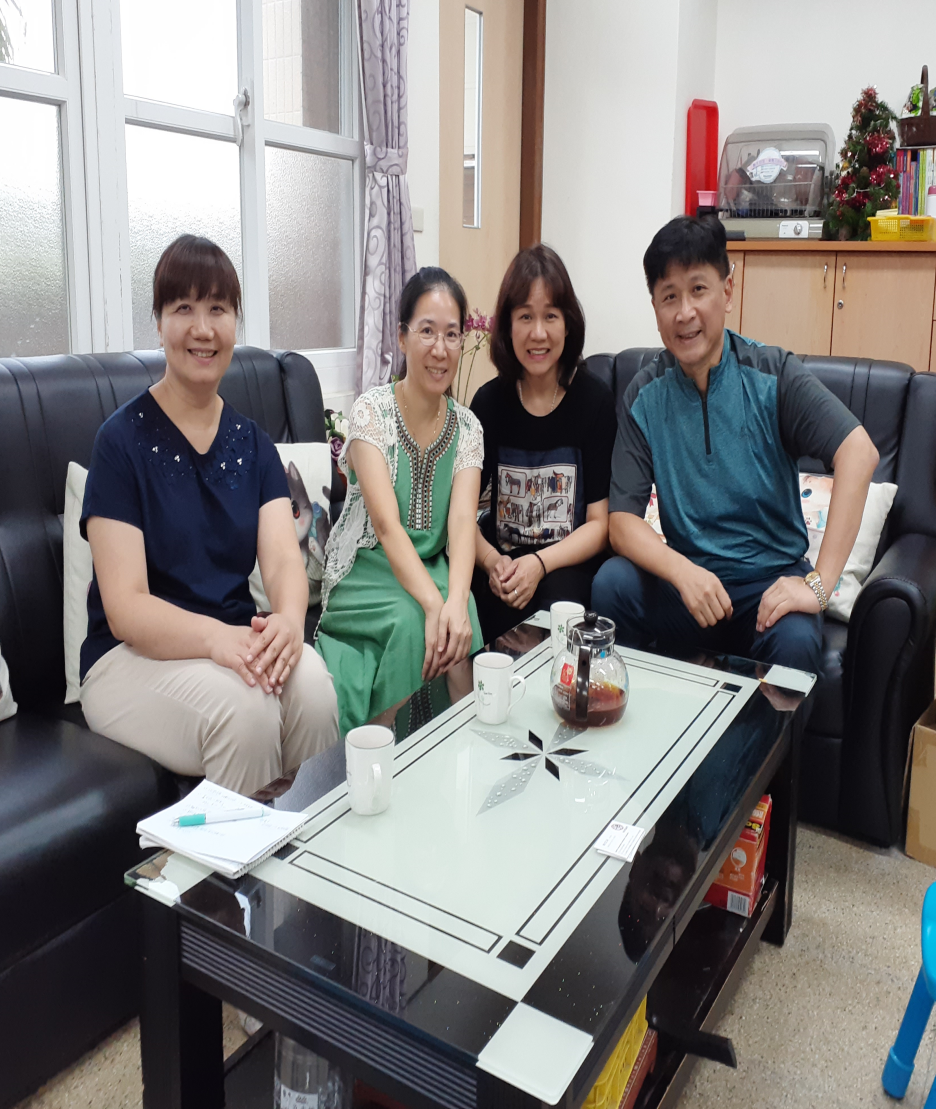 58
宗旨四:社會急難救助之服務
59
60
新竹縣尖石鄉新光國小-莊同學案捐贈時間:109.08.31
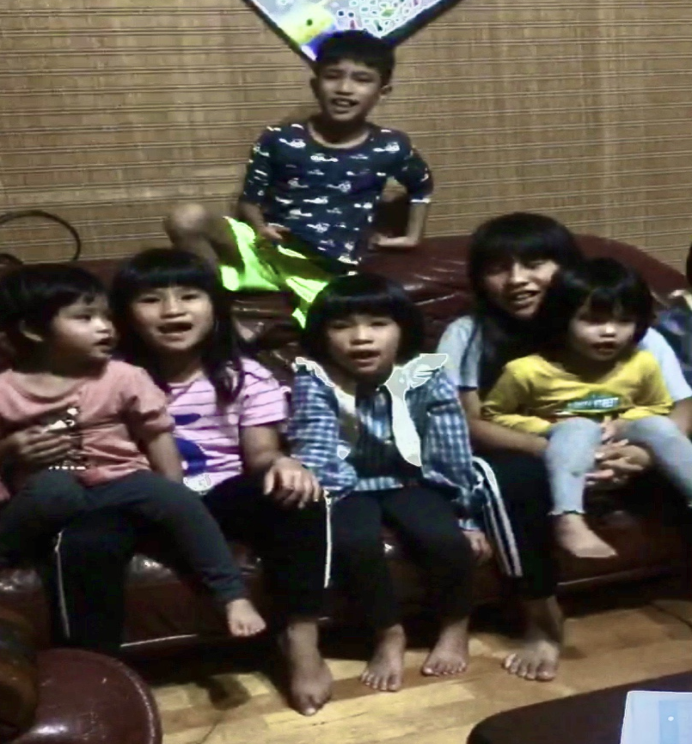 莊同學狀況:   
               新竹縣尖石鄉新光國小-莊〇成同學經醫生診斷，
       左心室發育不全徵 候群，109年8月為止共動過10次心
        臟手術。
家庭狀況:
         ①同學的家位在新竹縣尖石鄉鎮西堡,為新光部落。
　　②家中有7個小孩莊同學為老大(國小六年級), 
              最小為2位3歲雙胞 胎。
    　 ③莊同學爸爸打零工為生, 媽媽為家管。
         ④因莊同學開刀費用,讓莊家 經濟陷入困頓。
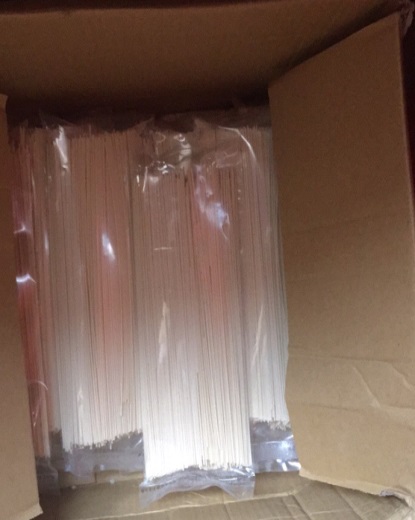 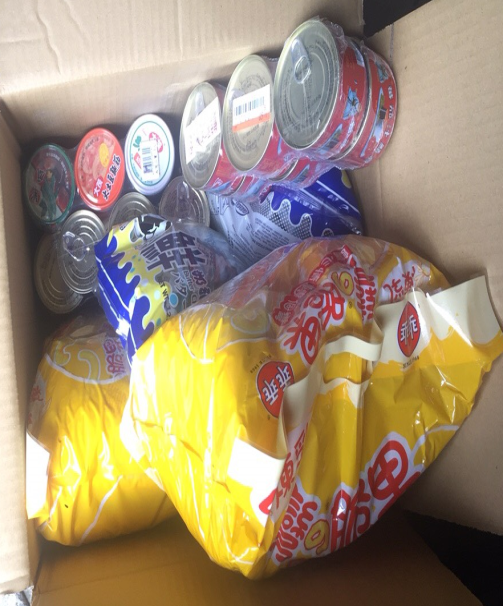 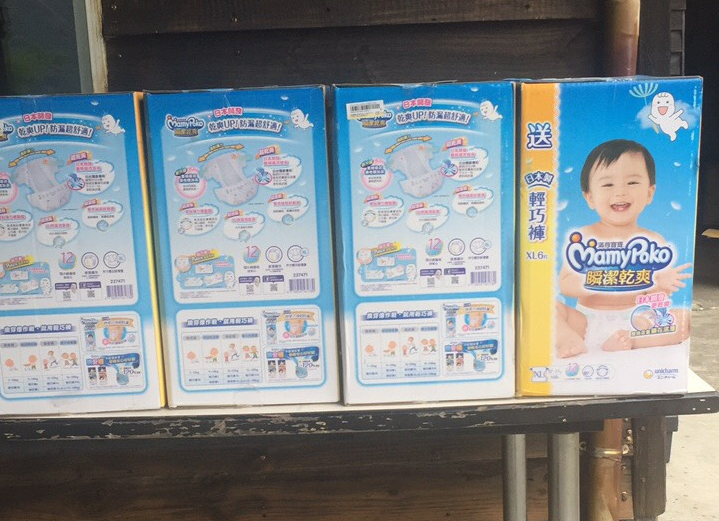 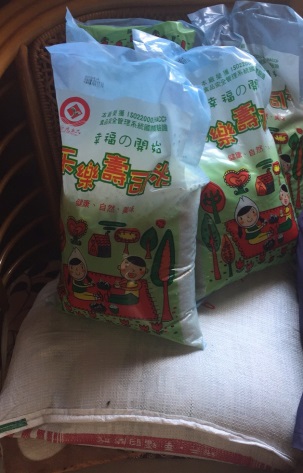 61
十五、臨時動議
62
十六、散會
63
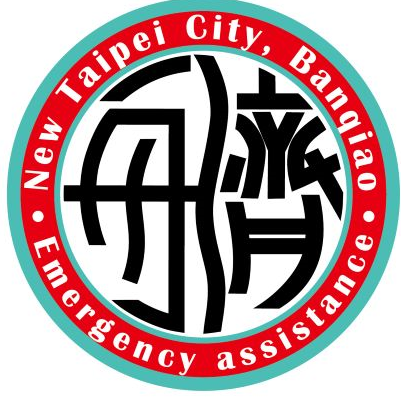 感謝您的參與
64